АЗБУКА ЗДОРОВЬЯ
ГОУ ЛНР «Чмыровская СШ»
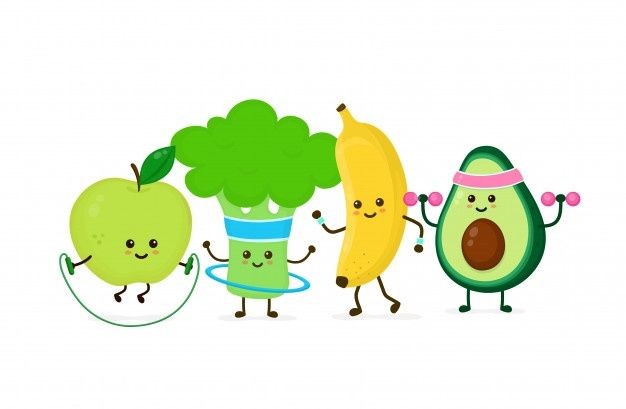 Цель проекта: формирование в участников образовательного процесса стремления к здоровому образу жизни, понимания значительности и необходимости здоровья, обучение способам его сохранения и укрепления.
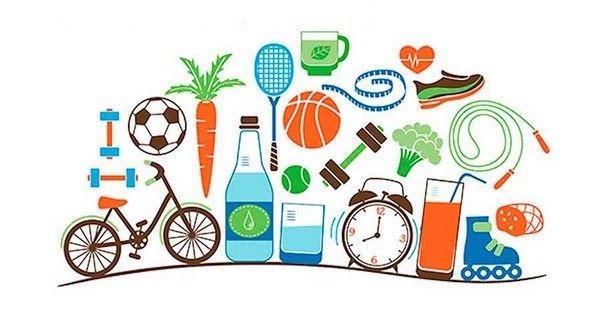 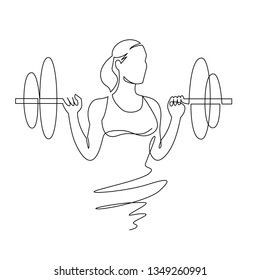 Целевая аудиторияВсе участники образовательного процесса ГОУ ЛНР «Чмыровская СШ»
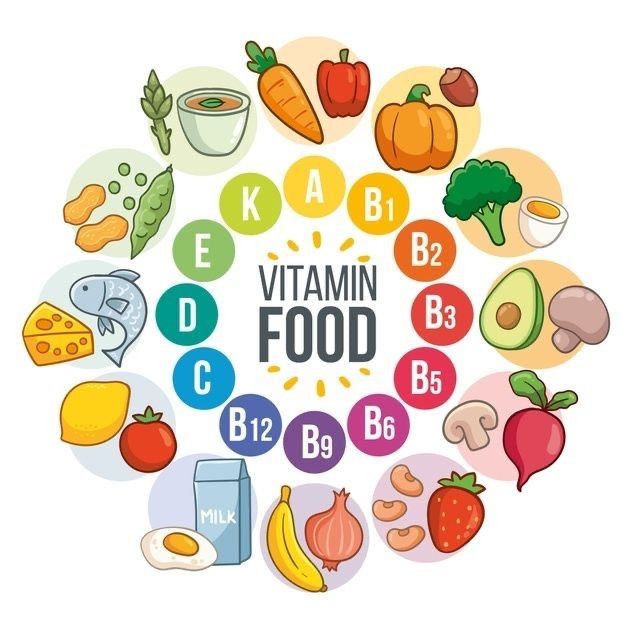 «Зрелость проекта»
Реализован в одной социальной группе (организации) – ГОУ ЛНР «Чмыровская СШ»
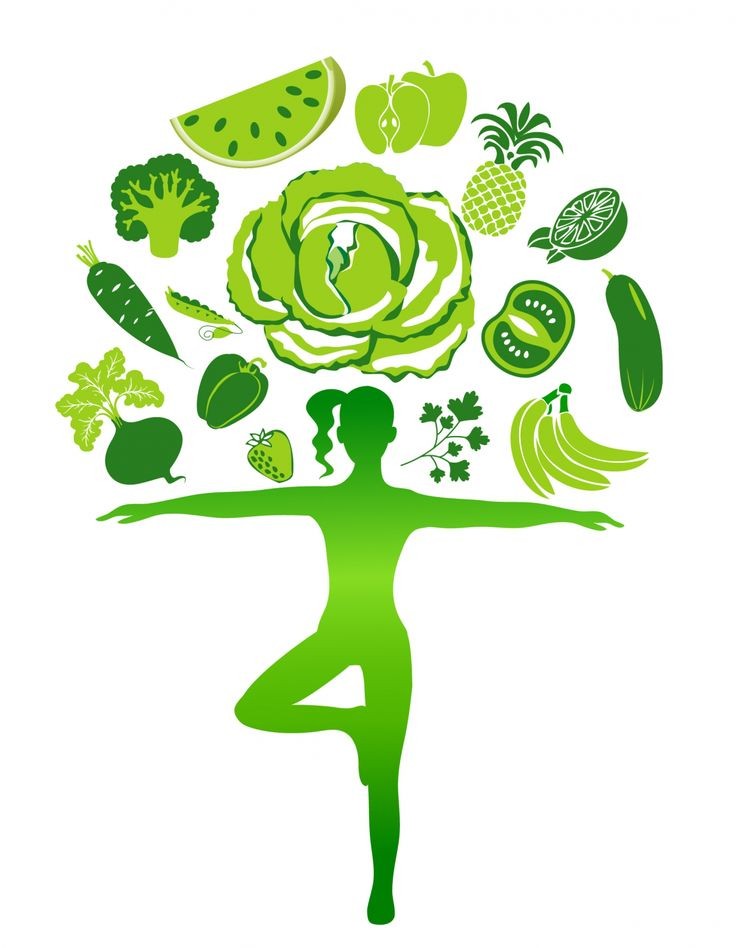 Результаты проекта*Повышение мотивации здорового образа жизни, *Формирование культуры здоровья посредством активного участия в деятельности по пропаганде здорового образа жизни,*Формирование индивидуального способа физического самосовершенствования;*Профилактика вредных привычек;*Создание благоприятных условий для формирования ценностного отношения к ЗОЖ, как к одному из главных путей в достижении успеха;*Воспитание активной жизненной позиции, ответственное отношение к своему здоровью;*Сохранение и укрепление физического здоровья участников образовательного процесса*Коллективное создание творческого социально значимого продукта (фотокалендаря «Азбука здоровья»).
Реализация проектаБыло проведено тренинговые занятия «Мы выбираем здоровье!» о здоровом образе жизни.Организована работа «Студии женского здоровья» - фитнес, секреты ухода за кожей и волосами.
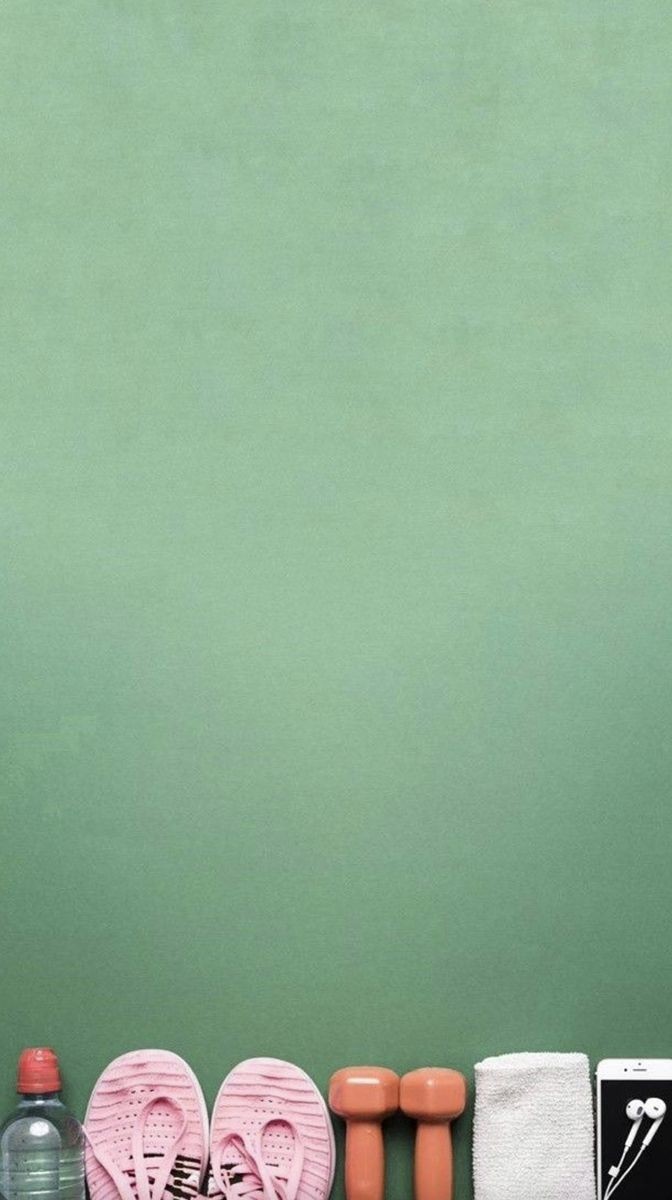